Современные вопросы диагностики и лечения воспалительных заболеваний органов дыхания
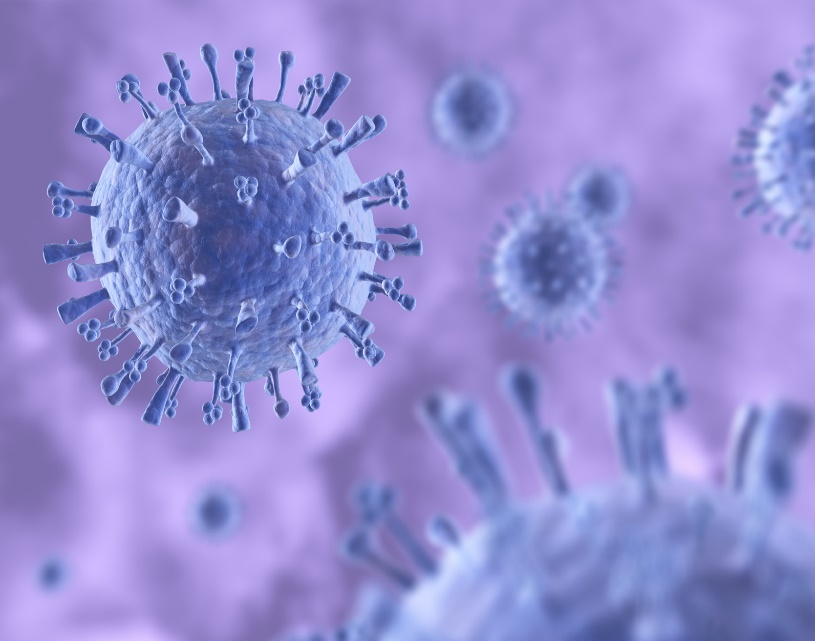 ОРВИ и ГРИПП(в том числе высокопатогенный А (h1n1)) клиника, диагностика, лечение                       на догоспитальном этапе
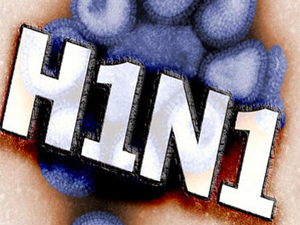 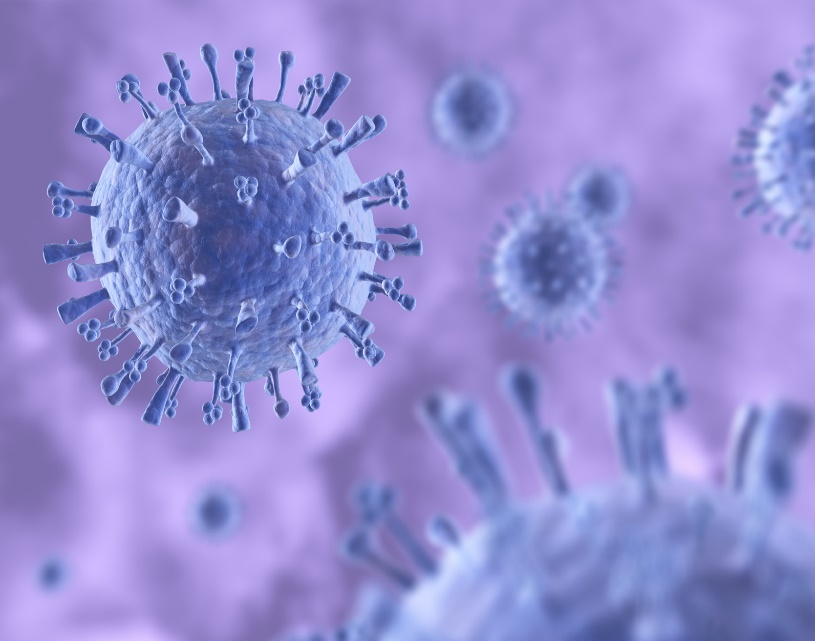 Актуальность
Грипп и ОРВИ являются самыми массовыми заболеваниями человека.                        
  В России их доля в общей структуре инфекционной заболеваемости         превышает 90 %. 
  Ежегодно в России гриппом и ОРВИ болеют более 37 млн человек,                                                         а экономические потери составляют 50-100 млрд рублей.
  Смертность от ОРЗ на 4 месте по данным ВОЗ.
Обширная группа ОРВИ включает ряд самостоятельных, сходных по клиническим проявлениям болезней.                
      
      Все они вызываются вирусами (их около 300), передаются воздушно-капельным путем, характеризуются поражением органов дыхания. 
      
      К числу наиболее значимых относятся: грипп, аденовирусные заболевания, парагрипп, респираторно-синцитиальная вирусная инфекция, риновирусная и короновирусная инфекции.
Для всех ОРВИ клинически характерно сочетание общеинфекционного синдрома (лихорадка, головная боль, слабость,         миалгии и др.) с признаками поражения дыхательных путей.
В клинической картине ОРВИ доминирует катаральный синдром: 

-при аденовирусных заболеваниях это фарингоконъюнктивит (боль в горле,               резь в глазах, слезо- или гноетечение)

-при парагриппе – ларингит  (осиплость голоса, лающий кашель,  у детей возможен круп)

- при респираторно-синцитиальной инфекции  бронхит или бронхиолит  (частый навязчивый кашель, бронхообструктивный синдром)
Грипп занимает особое место                  среди других ОРВИ. 
       Это обусловлено:
 его повсеместным распространением, 
высокой заболеваемостью населения, 
ежегодно возникающими вспышками, эпидемиями,
 негативными социально-экономическими последствиями, 
неблагоприятным влиянием на индивидуума и общество в целом, 
а также способностью к пандемическому распространению.
Возбудитель гриппа – РНК-содержащий вирус семейства Orthomixoviridae, рода Influenzavirus. 
      Описаны три типа вируса: А, В и С.    
      Вирусы типа А широко распространены в природе, поражают людей и млекопитающих, а также птиц. 
      Вирусы гриппа типа В и С выделяются только от людей. 
      Вирус гриппа – сложноорганизованный, структура его включает нуклеокапсид, окруженный липидной мембраной, на которой располагаются два белка – гемагглютинин и нейраминидаза. 
      Известно 18 подтипов гемагглютинина и     11 подтипов нераминидазы.
[Speaker Notes: xoviridae]
В отличие от других ОРВИ, для сезонного гриппа типично:
внезапное начало болезни
выраженность интоксикации с первых же часов болезни (озноб, головная боль, головокружение, боль при движени глазных яблок, слабость, артралгия, миалгия, анорексия, высокая лихорадка)
 «запаздывание» катарального синдрома    в виде трахеита   (чувство саднения за грудиной, сухой кашель)
может быть геморрагический синдром    (носовые кровотечения, петехии на коже и слизистых оболочках)
Клинические особенности пандемического гриппа А(H1N1):
Начало заболевания с кашля
Кашель непродуктивный приступообразный
Поражение нижних дыхательных путей
Раннее развитие дыхательной недостаточности
Высокая частота ранних пневмоний
Диспептический синдром (дискомфорт в животе, водянистая диарея на 2-3 сутки от начала болезни, с частотой 2-10 раз в сутки, нормализация через 1-2 дня
Проблемы пандемического течения гриппа
Агрессивное и быстрое развитие заболевания
Острая дыхательная недостаточность (критические нарушения газообмена – гиперкапния и гипоксемия)
Отек легких
Острый респираторный дистресс-синдром, рефрактерная гипоксемия
Легочная гипертензия
Развитие полиорганной недостаточности
Более тяжелое течение при сопутствующей патологии
Грипп может протекать в :
Легкой форме
Среднетяжелой форме
Тяжелой форме
Крайне тяжелой       форме (гипертоксическая)
Легкая форма
Температура до 38,5°С 2-3 дня
Токсикоз слабо выражен или отсутствует
Катаральные явления выражены слабо
Изменения со стороны сердечно-сосудистой и дыхательной систем соответствуют температуре
Нарушений сознания нет
Среднетяжелая форма
Температура до 39,5°С 4-5 дней
Токсикоз выражен
Сухой мучительный кашель с болями за грудиной
Возможна тошнота, рвота
Тахикардия
Повышение или понижение АД
Тахипноэ
Нарушений сознания нет
Могут быть осложнения
Тяжелая форма
Острейшее начало
Температура до 40,0°С
Резко выраженные симптомы интоксикации (сильная головная боль, бессонница, бред, отсутствие аппетита, тошнота, рвота, менингеальные симптомы, энцефалитический синдром)
Тахикардия
Тахипноэ
Артериальная гипотензия
Выраженный катаральный синдром
Часто тошнота и рвота
Наличие осложнений
Крайне тяжелая форма
Молниеносное течение
Бурно развивающиеся симптомы интоксикации
Неотложные состояния
Катаральных явлений может не быть

       Вариантом молниеносной формы гриппа может быть развитие геморрагического отека легких.
Осложнения          гриппа и орви
Ранние, патогенетически обусловленные
Осложнения, вызванные вторичной бактериальной флорой
Декомпенсация хронических заболеваний
Патогенетически обусловленные осложнения
Острый геморрагический     отек легких
ИТШ
Серозный менингит
Менингоэнцефалит
Синдром Рея (острая энцефалопатия, жировая инфильтрация печени у детей на фоне приема аспирина)
Инфекционно-токсическая энцефалопатия
ОДН
ОССН
Геморрагический отек легких
Быстро нарастающая одышка
Цианоз
Кровянистая пенистая мокрота
Тахикардия
Беспокойство больного
Инфекционно-токсический шок
При крайне тяжелом и осложненном пневмонией течении.
Шок 1-й степени (компенсированный) характеризуется гипертермией, гиперестезией, возбуждением, двигательным беспокойством, бледностью кожи, акроцианозом, тахикардией, умеренной одышкой, снижением диуреза.
Шок 2-й степени (субкомпенсированный) - возбуждением, сменяющимся заторможенностью, бледностью кожи, общим цианозом, тахикардией, глухостью тонов сердца, гипотермией, гипотонией, олигурией.
Шок 3-й степени (декомпенсированный) - выраженный общий цианоз, гипотермия, нарушение сознания, нитевидный пульс, падение АД, глухость сердечных тонов, анурия.
менингит
Головная боль диффузная
Рвота
Гиперэстезия
Менингеальные симптомы Кернига и Брудзинского
менингоэнцефалит
Головная боль диффузная
Рвота
Гиперэстезия
Менингеальные симптомы Кернига и Брудзинского
Нарушения сознания
Очаговая симптоматика (парезы, параличи)
Судороги
Острая сердечно-сосудистая недостаточность
Острая сердечная недостаточность протекает по типу левожелудочковой недостаточности и проявляется отеком легких.

Острая сосудистая недостаточность является следствием падения сосудистого тонуса и характерна для ИТШ
Вторичные  осложнения
Пневмония
Синусит
Отит
Бронхит
Пиелонефрит
Миокардит
Сепсис
Декомпенсация сопутствующих хронических заболеваний
Одной из существенных особенностей вируса гриппа А (H1N1) является его способность к репликации  не только в эпителиальных клетках верхних дыхательных путей, но и в клетках бронхиол и альвеол, что объясняет возможность развития тяжелой первичной вирусной пневмонии.
Особенности течения
Молодой пациент без преморбида (Ср. возраст 39,4+6,2 года по 2009 году)
Женщин – 55,6%, беременных – 22,8%
Подтвержденный N1H1 – 34,5%
Летальность – 16,9%
Поступление напрямую в ОРИТ 2,8%
Ясное сознание
Быстрое развитие ОДН (в первые 2 суток)
Выраженная гипоксемия (PaO2\FiO2<150)
Часто отсутствуют жалобы на нехватку воздуха
Снежная буря на рентгенограмме (распраненная билатеральная инфильтрация)
Группы риска тяжелого течения гриппа
Возраст менее 2 и старше 65 лет
Беременность
Избыточная масса тела
ХОБЛ, бронхиальная астма
Сердечно-сосудистые заболевания
Сахарный диабет
Иммунокомпроментированные лица
Неврологическая патология
Онкологические заболевания
Заболевания крови
Хроническая алкогольная интоксикация
Показания для госпитализации:
Пациенты из группы риска 
Пациенты, не относящиеся к группе риска, с тяжелым или осложненым течением гриппа
Сохранение фебрильной лихорадки более 5 дней, отсутствие эффекта от жаропонижающих
Появление одышки, SpO2 < 95%
Изменения цвета кожных покровов(цианоз, «мраморность»)
Нарушения сознания, менингеальный синдром, судороги
Геморрагический синдром
Артериальная гипотония
Кровянистая мокрота
Боли в грудной клетке при дыхании и кашле
рвота
Диагностика гриппа
Клинико – эпидемиологически

Лабораторное подтверждение: смыв из носоглотки методами ПЦР, РИФ, ИФА

Пульсоксиметрия на  всех этапах оказания медицинской помощи с целью ранней диагностики респираторных нарушений
Лечение гриппа
Противовирусные препараты назначить в первые 48 часов!
Базисные Противовирусные препараты при пандемическом гриппе:
ОЗЕЛЬТАМИВИР (ТАМИФЛЮ)  
 взрослые и дети старше 12 лет:
          75 мг 2 раза в день 5 дней
 дети старше года в виде суспензии по весу:    
           <15кг        30 мг                   
          15 – 23 кг   45 мг          2 раза в день 5 дней
          23 – 40 кг   60 мг  
           >40 кг       75 мг 
 беременные  75 мг 2 раза в день при получении письменного информированного согласия пациентки
ЗАНАМИВИР (РЕЛЕНЗА)
 взрослым и детям старше 5 лет:                                                                         2 ингаляции  (10 мг) 2 раза в день 5 дней
ИНГАВИРИН
    взрослым и детям старше 13 лет:   90 мг 1 раз в сутки       5 дней
Противовирусные препараты для лечения ОРВИ
ИНГАВИРИН
КАГОЦЕЛ
АМИКСИН 
     дети старше 7 лет 60 мг  1 раз в день                          на 1, 2 и 4 день
    взрослые в первые 2 дня по 125 мг  1 раз,           затем через день до 10 дня
ЛАВОМАКС 
    с 18 лет 125 мг  1 раз в день на 1, 2, 4, 6, 8 и 10 день
Постельный режим, обильное питье
При сухом кашле – аскорил, либексин, синекод, при влажном – АЦЦ, лазолван
Антиконгестанты
Глазные капли (офтальмоферон)
-парацетамол взрослым максимальная  разовая          доза 1,5г, суточная 3-4 г,                                                   дети разовая доза 10 мг/кг  3-4 раза в сутки с интервалом  не менее 4 часов
АСПИРИН при гриппе нельзя!
Профилактика гриппа
Изоляция больного
Частые проветривания, влажная уборка
Обработка посуды больного
Частое и тщательное мытьё рук
Ношение масок со сменой их каждые               2 часа
Внутриочаговая химиопрофилактика
-тамифлю 75 мг 1 раз в день 10 дней                   -занамивир 2 ингаляции 1 раз в день 10 дней
-ингавирин 90 мг 	1 раз в день 7 дней
-кагоцел 2 табл в день 2 дня, 5 дней перерыв, затем цикл повторить
Алгоритм ведения больных с острым респираторным заболеванием и пневмониейв медицинских организациях  Курганской области
Ларингит- воспаление гртани с вовлечением в процесс голосовых связок и подсвязочного пространства.
-сухой кашель
-осиплость голоса, вплоть до афонии.

Трахеит- воспаление слизистой оболочки тахеи.
-саднение в горле, по ходу трахеи
-сухой кашель
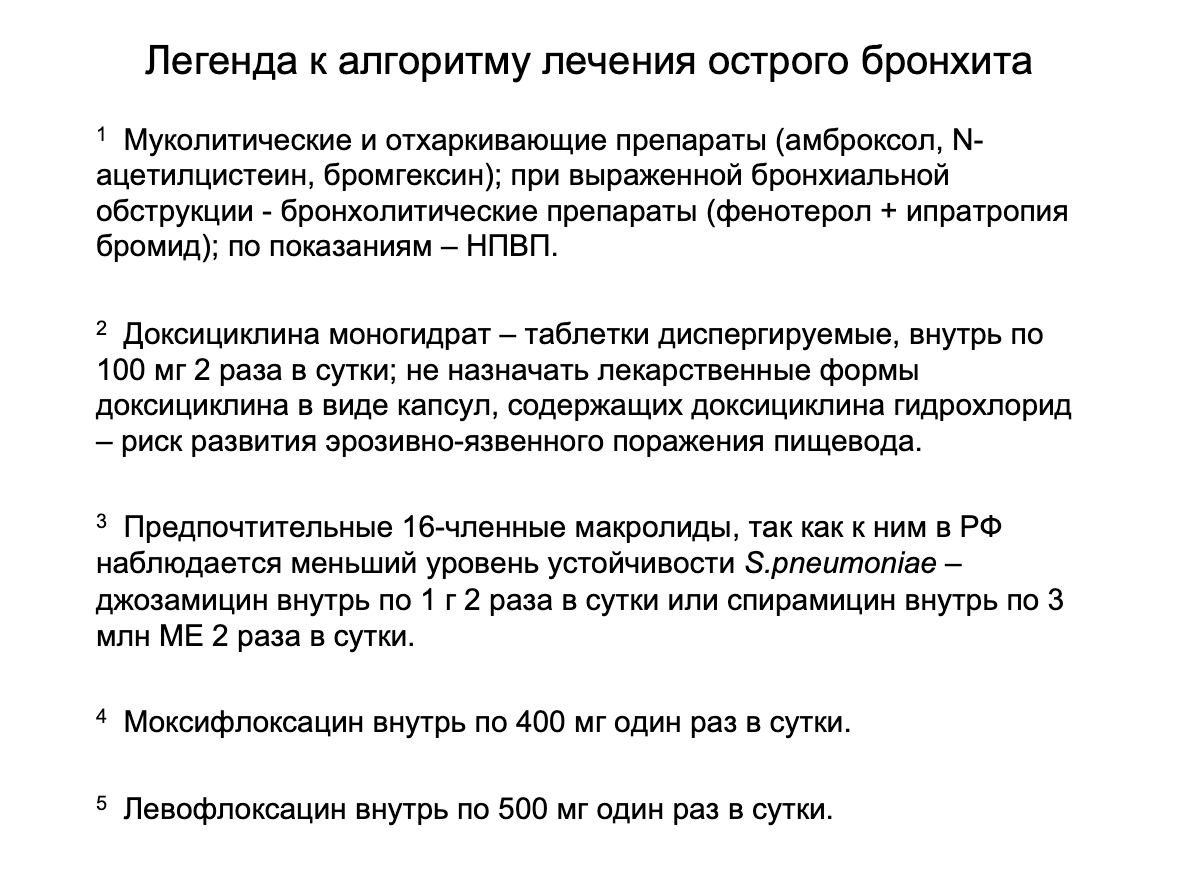 Внебольничная пневмония: алгоритмы диагностики и лечения
Определение.
Пневмония- группа различных по этиологии, патогенезу, морфологической характеристике острых инфекционных (преимущественно бактериальных) заболеваний, характеризующихся очаговым поражением респираторных отделов легких с обязательным наличием внутриальвеолярной экссудации.
Классификация пневмонииR.G. Wunderink, G.M. Multu 2006, с изменениями
Определение внебольничной пневмонии
Под ВН следует понимать острое заболевание, возникшее во внебольничных условиях, то есть вне стационара, или позднее 4 недель после выписки из него, или диагностированное в первые 48 часов от момента госпитализации, или развившееся у пациента, не находившегося в домах сестринского ухода/отделениях длительного медицинского наблюдения >_ 14 суток, сопровождающееся симптомами инфекции нижних отделов дыхательных путей (лихорадка, кашель, выделение мокроты, возможно гнойной, боль в грудной клетке, одышка) и рентгенологическими признаками «свежих» очагово-инфильтративных изменений в легких при  отсутствии очевидной диагностической альтернативы.
Клиническая и рентгенологическая диагностика ВП
Клиническая диагностика: ключевые признаки и симптомы:
Учитывая, что не всегда возможно определенно высказаться о вероятности этиологии ВП, разделение ВП на  «типичную» (например, пневмококковую) и «атипичную» (микоплазменную или хламидийную) лишено особого клинического значения
Острое начало с лихорадки, боли в грудной клетке и т.д. может отсутствовать, особенно у ослабленных пациентов и пожилых. Примерно у 25% пациентов старше 65 лет отсутствует лихорадка, лейкоцитоз отмечается лишь у 50-70%, а клиническая симптоматика может  быть представлена утомляемостью, слабостью, тошнотой, анорексией, болями в животе, нарушениями сознания. Нередко ВП «дебютирует» симптомами декомпенсации соответствующих заболеваний
Поздняя диагностика и задержка с началом антибактериальной терапии (более 4 часов) у госпитализированных пациентов обусловливают худший прогноз заболевания.
Плевральный выпот, как правило, ограниченный, осложняет течение ВП в 10-25% случаев и не имеет особого значения в предсказании этиологии заболевания.
Лучевая диагностика ВП
Начало- с обзорной рентгенографии ОГК в передней прямой и боковой проекциях. При неизвестной локализации воспалительного процесса целесообразно выполнить снимок в правой боковой проекции. 
Основной рентгенологический признак пневмонии – локальное уплотнение (затемнение, инфильтрация) легочной ткани на фоне клинических симптомов. 
Основные виды пневмонических изменений: плевропневмония, бронхопневмония, интерстициальная пневмония. Рентгенологическая картина ВП не коррелирует с этиологией пневмонии, степенью тяжести ее и не позволяет оценить прогноз заболевания.
Осложнения ВП, выявляемые при рентгенологическом исследовании: экссудативный плеврит и абсцесс. Для выявления признаков нагноения целесообразно применение КТ или рентгенографии в динамике. 
Длительность обратного развития пневмонии в среднем 3-6 недель. Рентгенологические проявления разрешающейся пневмонии сохраняются дольше клинических и не являются основанием для продолжения или прекращения лечения. Контрольное рентгенологическое исследование при благоприятном течении проводят не ранее, чем через 2 недели от начала заболевания.
Лабораторная диагностика и дополнительные методы исследования
В ОАК- лейкоцитоз более 10-12*10*9 /л указывает на высокую вероятность бактериальной инфекции. Лейкопения ниже 3*10*9/л или лейкоцитоз выше 25*10*9/л являются прогностически неблагоприятными признаками.
Биохимический анализ крови (функциональные пробы печени, почек, гликемия и т.д.)- их отклонения указывают на поражение органов/систем, а также указывает на выбор ЛС и/или режимов их дозирования.
При наличии явлений дыхательной недостаточности (массивная инфильтрация легочной ткани, значительный плевральный выпот, развитие ВП на фоне ХОБЛ) и при насыщении крови кислородом менее 90%,  необходимо определение газов артериальной крови. 
Микробиологическое исследование: бактериоскопия назофарингеального мазка (на всех этапах) 
бактериоскопия + окраска мокроты по Граму. Выявление в мазке большого количества грам+ или грам- микроорганизмов с типичной морфологией может служить ориентиром для выбора антибактериальной пневмонии; Бактериологическое исследование мокроты (возбудитель и определение чувствительности к АБ)
Пациентам с тяжелой ВП следует до начала АБТ получить кровь для культурального исследования (проводится взятие 2 образцов венозной крови из 2 разных вен). Однако, микробиологическое исследование не должно служить причиной задержки антибактериальной терапии.
В настоящее время получили распространение иммунохроматографические тесты с определением в моче антигенов L. pneumophila  и S. pneumoniae . Показания для определения в моче антигенов этих микроорганизмов является тяжелое течение заболевания, известные факторы риска легионеллезной пневмонии (напр. недавнее путешествие), неэффективность стартовой АБТ бета-лактамными АБ при условии их адекватного выбора.
Исследование плевральной жидкости (при наличии выпота) с подсчетом лейкоцитов, определением pH, активности ЛДГ, содержания белка, бактериоскопией мазка по Граму, посев на аэробы, анаэробы и микобактерии.
Инвазивные методы диагностики- ФБС, транстрахеальная аспирация рекомендуются только при подозрении на туберкулез легких (при отсутствии продуктивного кашля), «обструктивном пневмоните» на почве бронхогенной карциномы, аспирированного инородного тела бронха и т.д.
Критерии диагноза
Диагноз ВП является определенным (категория доказательств А) при наличии у больного рентгенологически подтвержденой очаговой инфильтрации легочной ткани и, по крайней мере, двух клинических признаков из числа следующих: 
- острая лихорадка в начале заболевания (Температура тела более 38,0 С)
-кашель с мокротой
- Физические признаки (фокус крепитации и/или мелкопузырчатые хрипы, жесткое бронхиальное дыхание, укорочение перкуторного звука)
Лейкоцитоз более 10*10*9/л и/или палочкоядерный сдвиг >10%
 Клинико-рентгенологическое подтверждение диагноза ВП.
Отсутствие или недоступность  рентгенологического подтверждения очаговой инфильтрации в легких (рентгенография или крупнокадровая флюорография ОГК) делает диагноз ВП неточным/неопределенным (категория доказательств А). При этом диагноз заболевания основывается на учете данных эпид.анамнеза, жалоб и соответствующих локальных симптомов.
Если при обследовании пациента с лихорадкой, жалобами на кашель, одышку, отделение мокроты и/или боли в грудной клетке, рентгенологическое исследование оказывается недоступным и отсутствует соответствующая локальная симптоматика (укорочение/ткпость перкуторного звука над пораженным участком легкого, локально выслушиваемое бронхиальное дыхание, фокус звучных мелкопузырчатых хрипов или инспираторной крепитации, усиление бронхофонии и голосового дрожания), то предположение о ВП становится маловероятным (категория доказательств А).
Критерии эффективности АБТ
Оценка проводится через 48-72 ч после начала лечения (повторный осмотр). Основнцыми критериями эффективности: снижение температуры, уменьшение симптомов интоксикации, одышки, явлений дыхательной недостаточности. 
Ключевым критерием отмены АБТ при нетяжелой ВП является стойкая нормализация температуры тела на протяжении 48-72 часов при положительной динамике других симптомов.
Поддерживающая терапия при внебольничной пневмонии
Больные с пневмонией, госпитализированные в стационар, особенно, в отделения интенсивной терапии, как правило, нуждаются в проведении поддерживающей терапии, которая включает растворы, электролиты, питание, бронхолитики, отхаркивающие препараты. Назначаются муко- и секретолитики, преимущественно с антиоксидантной активностью: ацетилцистеин (АЦЦ), карбоцистеин (Флуимуцил), препараты улучшающие выработку секреторного IgА и повышающие выработку сурфактанта (Амброксол) в ингаляционной и пероральной формах. Тяжелым больным, особенно с ОДН, дегидратацией, наличием в анамнезе тромбоэмболий и не имеющим противопоказаний к терапии прямыми антикоагулянтами, для профилактики венозных тромбозов назначают низкие дозы нефракционированного гепарина (п/к 5.000 ед 2–3 р/сут) или, предпочтительнее, низкомолекулярные гепарины (эноксапарин п/к 40 мг/сут).
Профилактика
Наиболее эффективными средствами профилактики ВП в настоящее время являются пневмококковые и гриппозные вакцины. С целью специфической профилактики инвазивных пневмококковых инфекций и пневмококковой ВП у взрослых в РФ используется 2 типа вакцин- полисахаридные (Пневмо 23), Пневмовакс 23 и конъюгированная Превенар 13.
Пневмо 23- содержит очищенные капсульные полисахариды 23 серотипов пневмококков. Показания: специфическая профилактика пневмококковой пневмонии у лиц риска с 2х летнего возраста. Способ введения: п/к или в/м.
Превенар 13- содержит полисахариды 13 серотипов пневмококка. Показания профилактика пневмококковых заболеваний, включая инвазивные инфекции (в т.ч. Менингит, бактериемию, сепсис), пневмонии и средние отиты.  Разрешена с 2 мес. жизни и далее без ограничения. Способ введения: в/м.
БУДЬТЕ ЗДОРОВЫ!